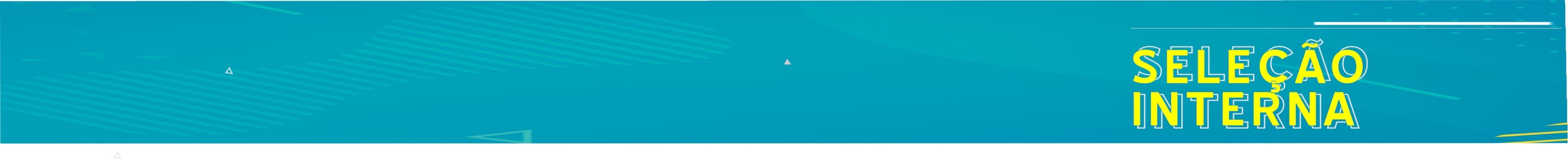 Resultado Final em 06/12/2019
SOBRE O SEBRAE
O Serviço de Apoio às Micro e Pequenas Empresas do Estado de Pernambuco é uma entidade privada sem fins lucrativos. Atuamos para apoiar os pequenos negócios, estimulando o empreendedorismo e a sustentabilidade dos empreendimentos, com foco em educação empreendedora, acesso a mercado, acesso à tecnologia e inovação, articulação de políticas públicas que criem um ambiente legal e mais favorável. 
Somos movidos em busca da excelência no desenvolvimento dos pequenos negócios, contribuindo para a construção de um país mais justo, competitivo e sustentável, acompanhando as mudanças do mundo para trazer as inovações e transformações que os novos tempos pedem.
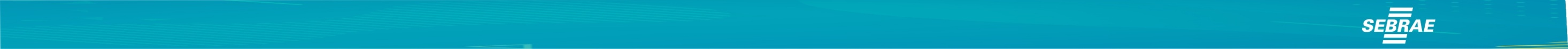 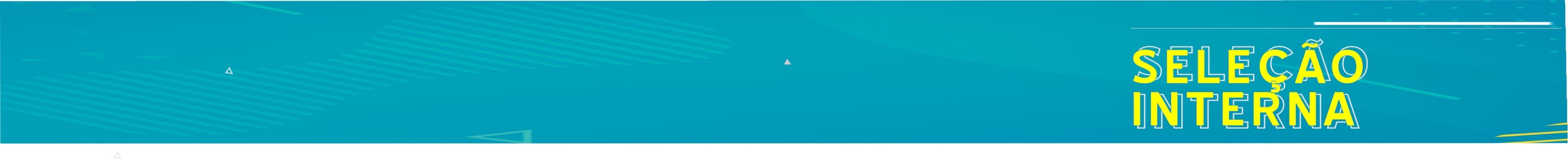 Resultado Final em 06/12/2019
SOBRE O SEBRAE
O Serviço de Apoio às Micro e Pequenas Empresas do Estado de Pernambuco é uma entidade privada sem fins lucrativos. Atuamos para apoiar os pequenos negócios, estimulando o empreendedorismo e a sustentabilidade dos empreendimentos, com foco em educação empreendedora, acesso a mercado, acesso à tecnologia e inovação, articulação de políticas públicas que criem um ambiente legal e mais favorável. 
Somos movidos em busca da excelência no desenvolvimento dos pequenos negócios, contribuindo para a construção de um país mais justo, competitivo e sustentável, acompanhando as mudanças do mundo para trazer as inovações e transformações que os novos tempos pedem.
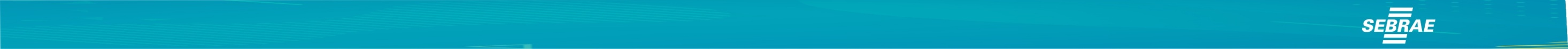